муниципальное бюджетное дошкольное образовательное учреждение 
детский сад «Чебурашка» г. Волгодонска
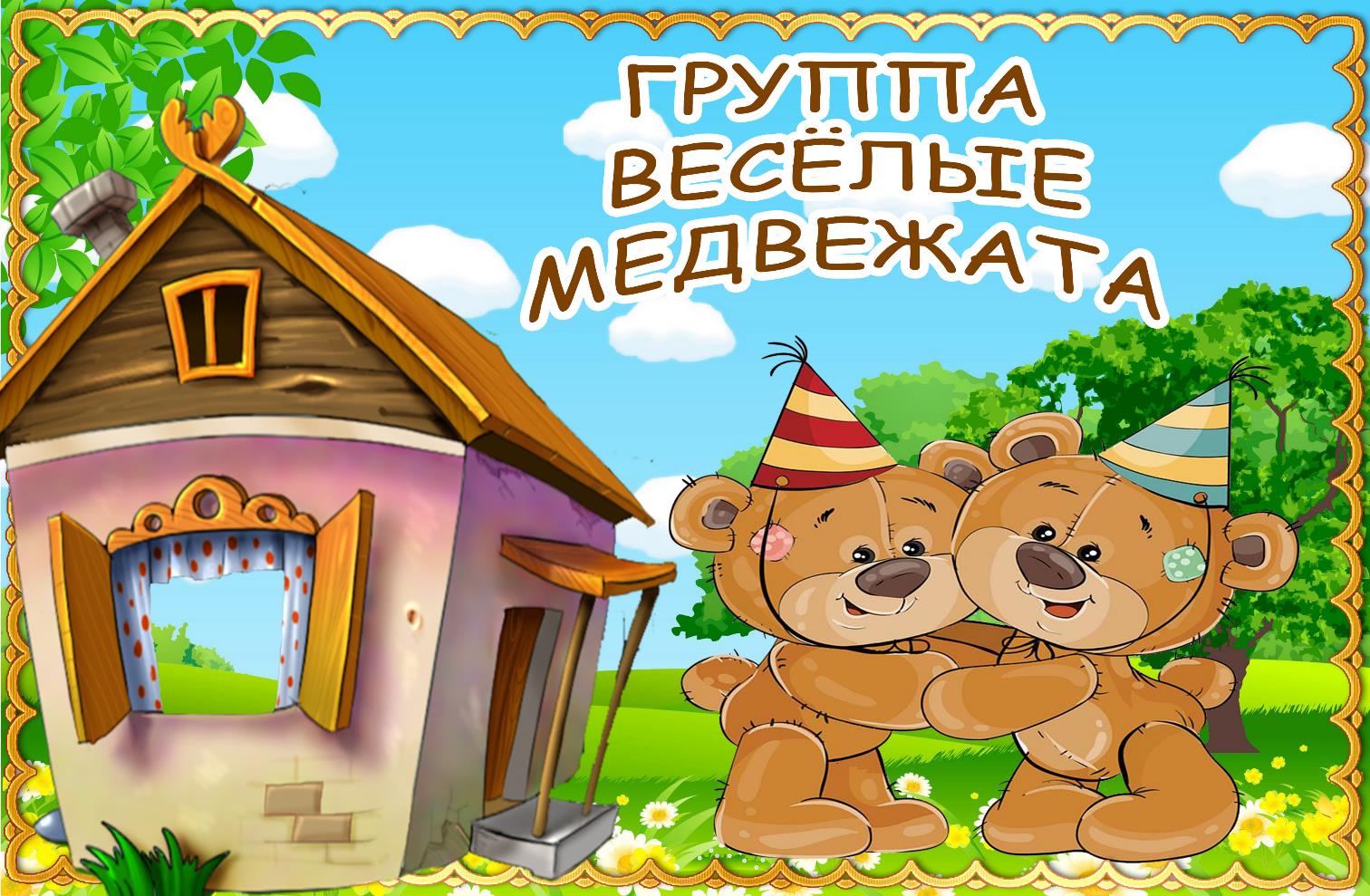 Воспитатели: Пуха Н.Н., Галенко Л.А.
Уважаемые родители!
 Поздравляем вас с успешным окончанием учебного года! 
Хочется, чтобы окончание года было приятным и запоминающимся. 
Мы хотим вам рассказать о том, чему мы научились!
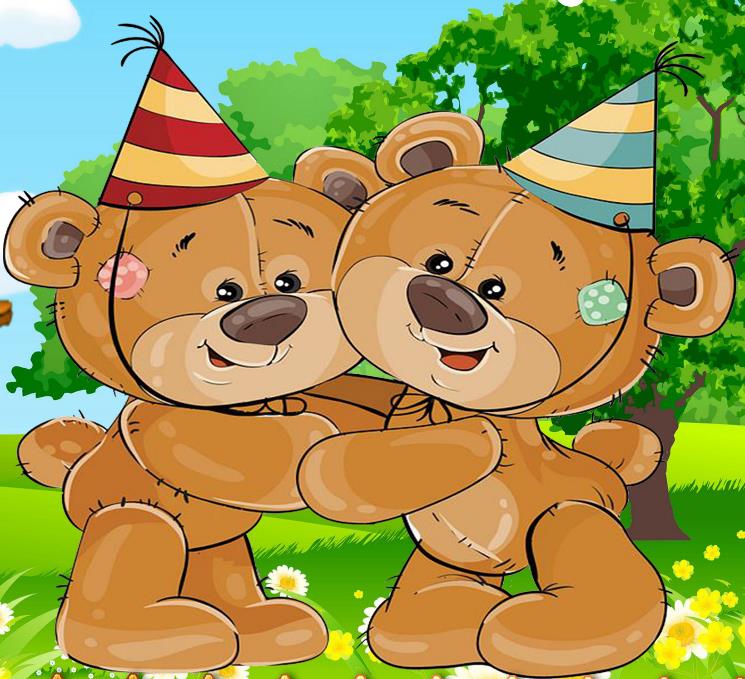 Игра – самое главное и ответственное дело. Именно в игре, ребёнок познаёт мир, учится обращаться с разнообразными предметами, строить отношения с другими людьми, дружить и ссориться.
Сюжетно – ролевая игра «Больница»
Игры с песком
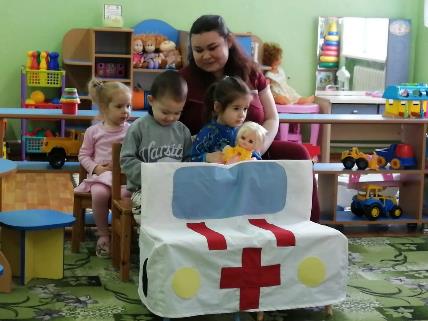 Музыкальная игра с ложками
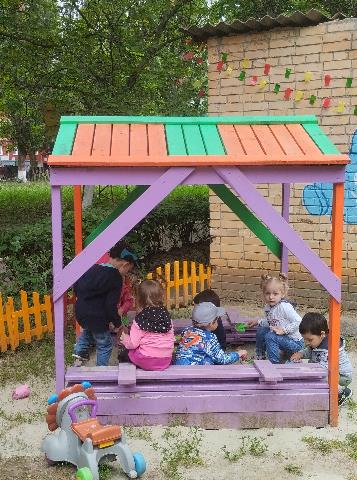 Игра с любимой игрушкой
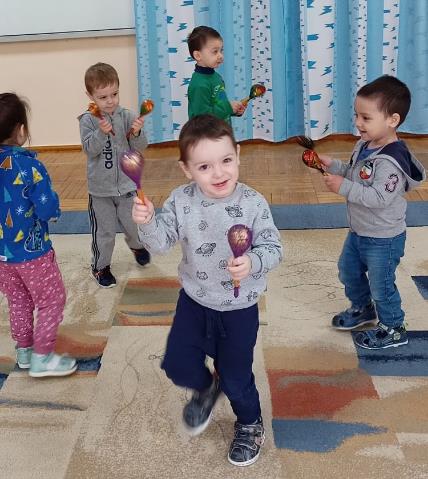 Игра с конструктором
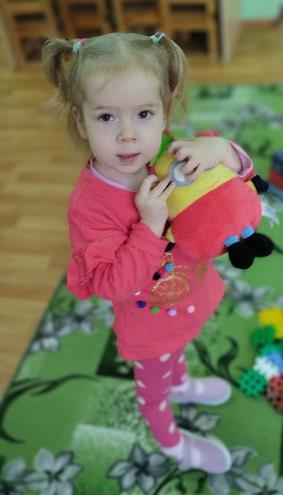 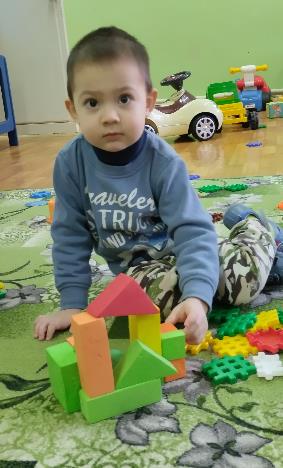 Сюжетно - ролевая игра «Светофор»
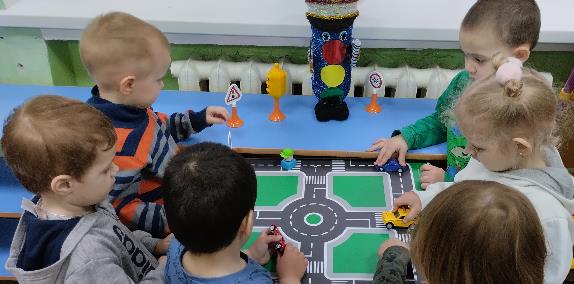 Социально – коммуникативное развитие
За год мы подросли, научились одеваться, умываться, фотоальбомы смотреть с родителями, и не огорчаться!
Рассматриваем альбом «Семья»
Моем руки перед обедом
Собираемся на улицу
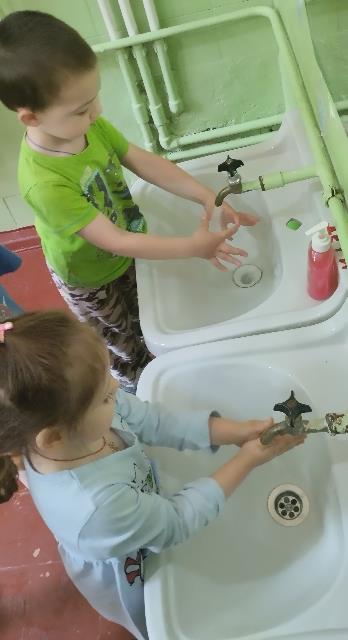 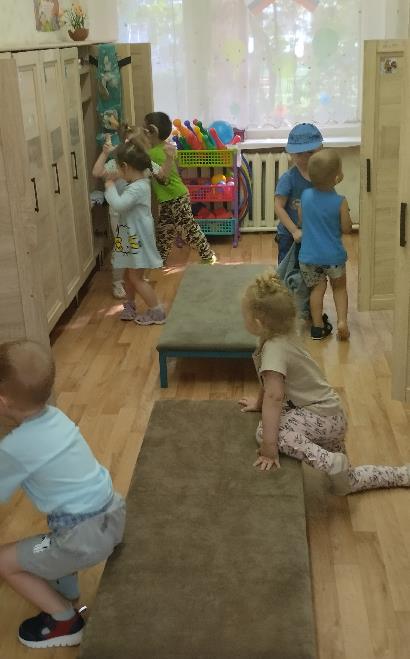 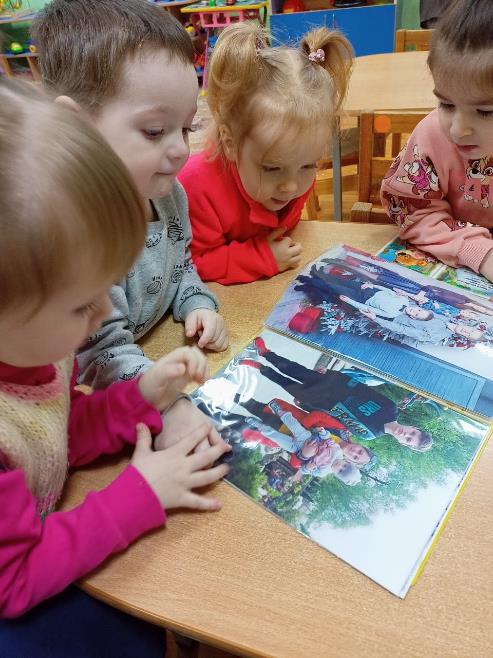 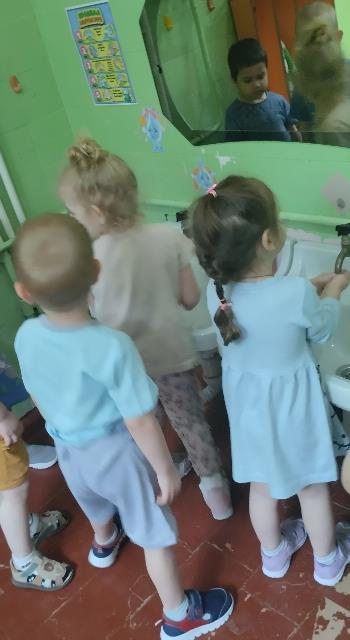 Утром, и после дневного сна мы делаем зарядку!
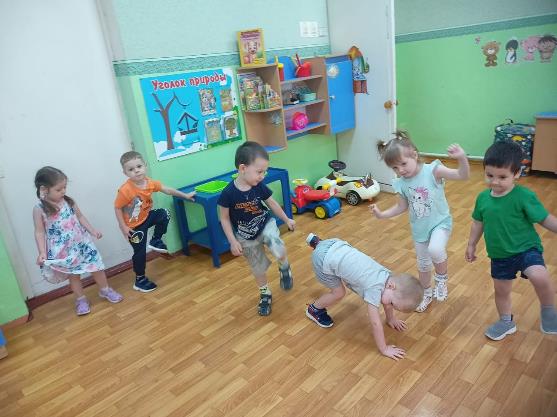 Прыжки с продвижением вперед
Утренняя зарядка
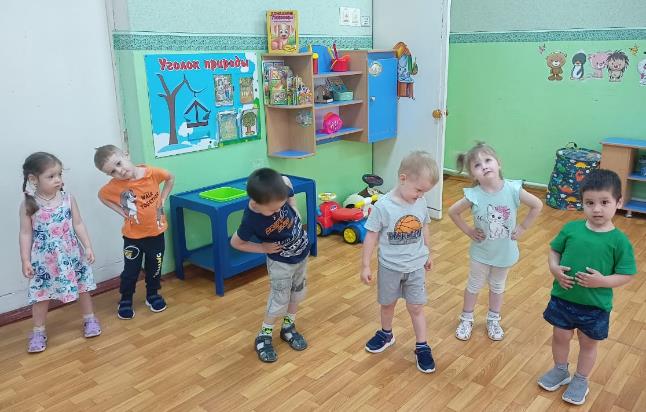 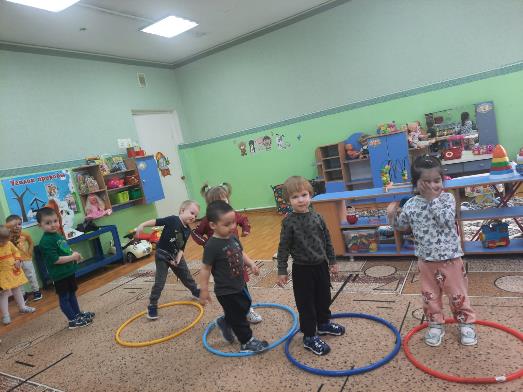 Познавательное развитие
Занятие посвященное «Дню Победы»
Занятие посвященное «Дню РОССИИ»
Знакомство с Эколятами
Сенсорное развитие
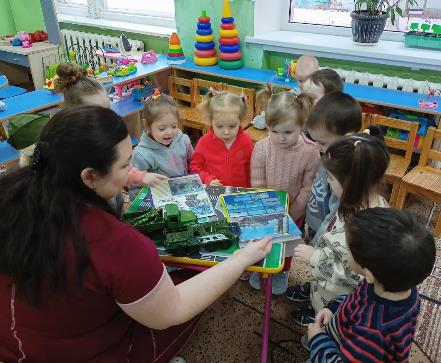 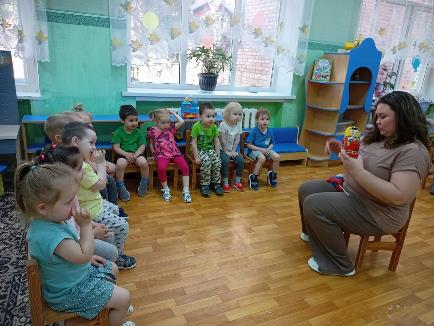 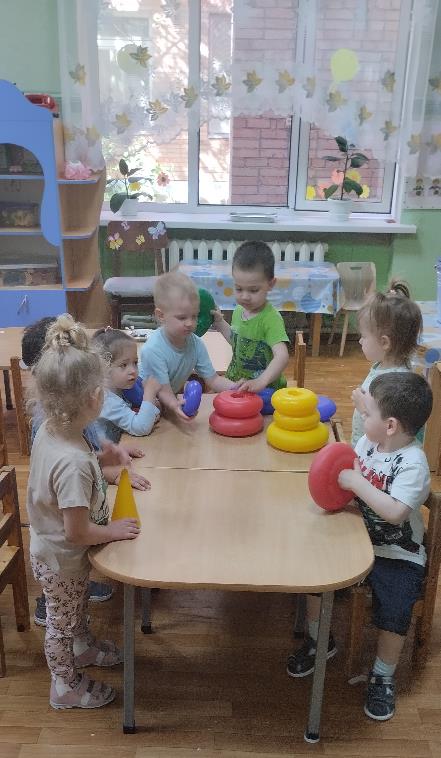 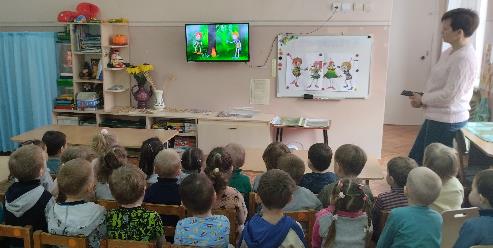 Акция «Покормите птиц зимой»
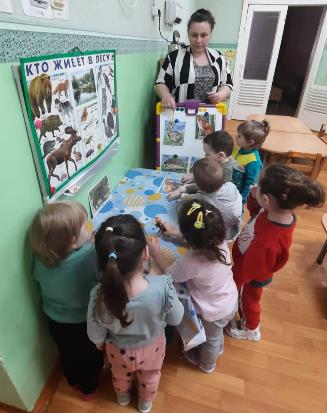 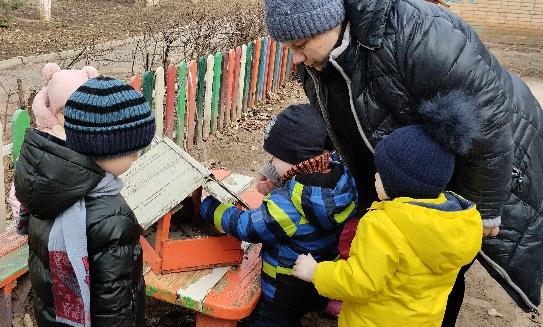 Знакомство с дикими животными
Социальный мир
Сбор корма для бездомных животных. Акция «Делай добро»
Акция по ПДД «Засветись»
Акция «Дарите книгу с любовью»
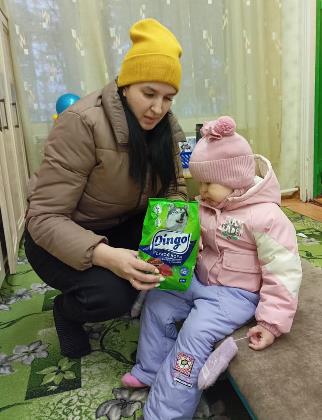 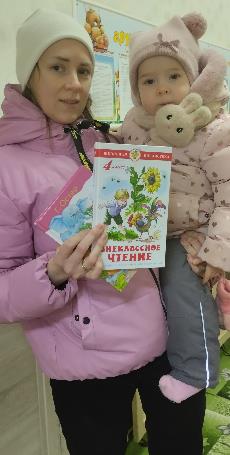 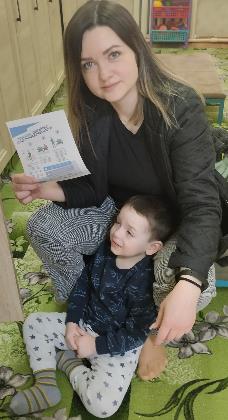 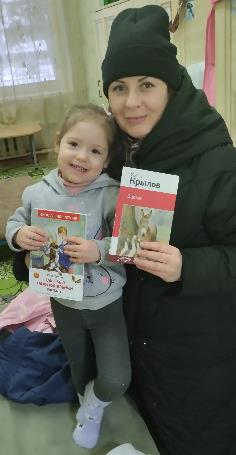 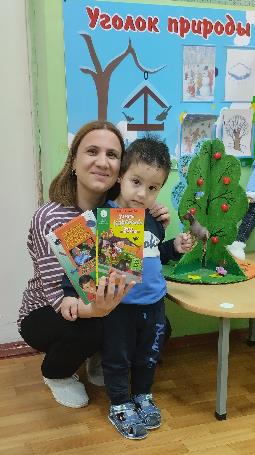 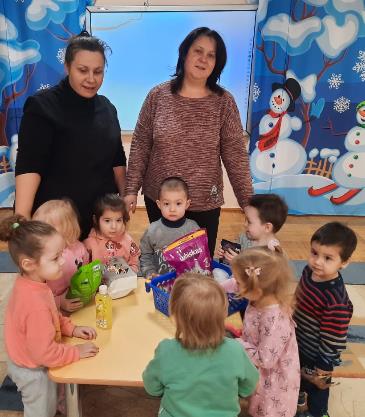 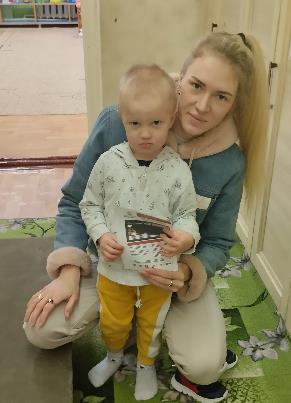 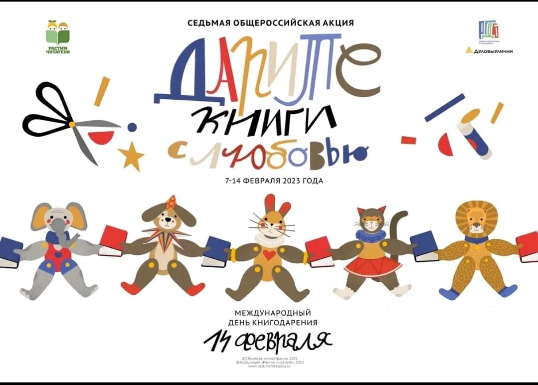 Занятие по математике «Один много»
Акция 
«Посади дерево»
Занятие «День Земли»
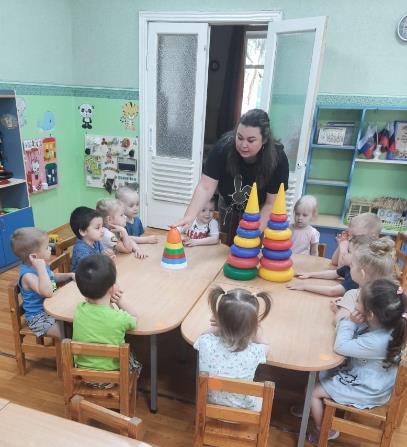 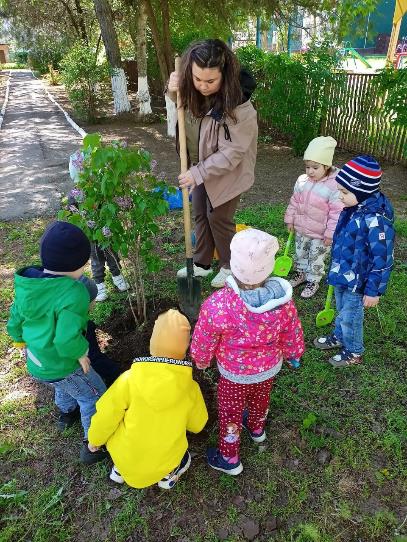 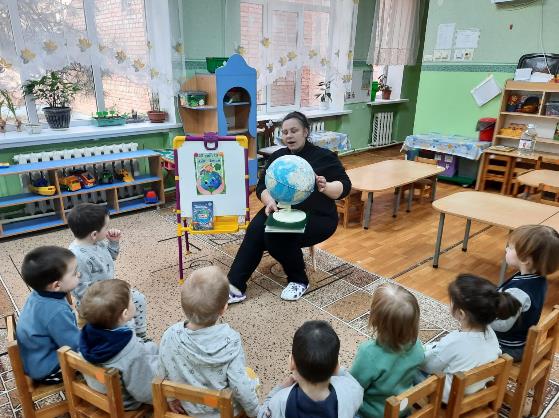 Занятие ко «Дню Космонавтики»
Знакомство с казачьими традициями
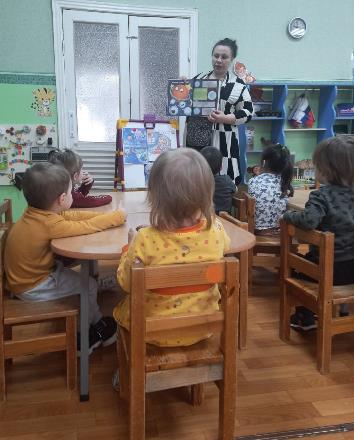 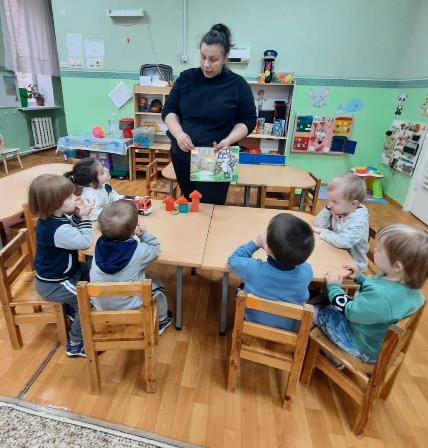 « День защиты детей от ЧС»,
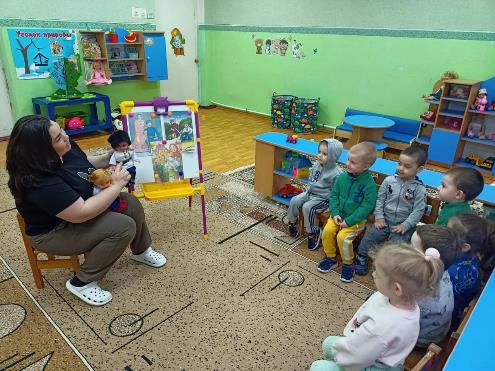 Речевое развитие
Разучивание потешки «Семья»
Развиваем связную речь
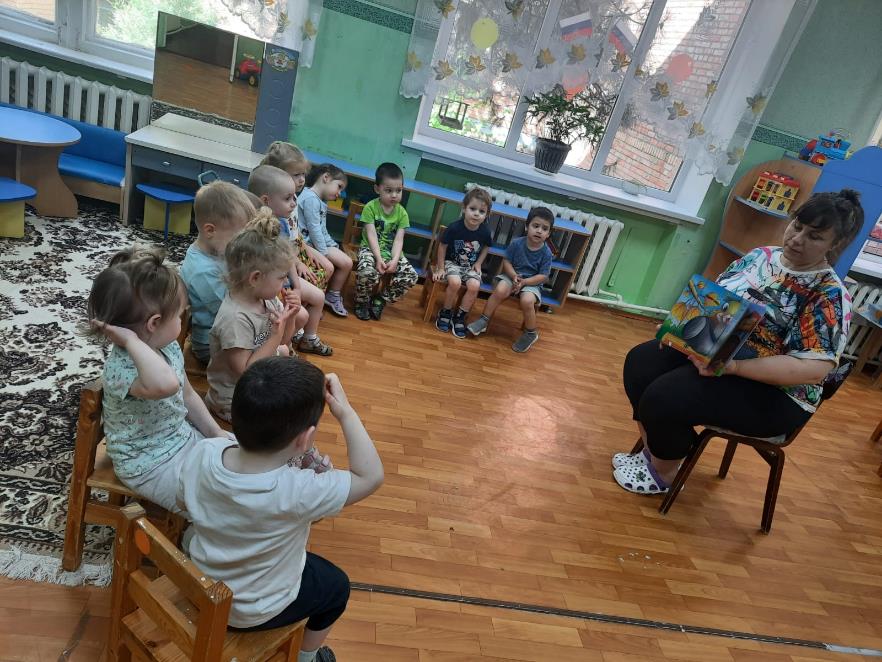 Художественно – эстетическое развитие
Рисуем на свободную тему
Наши малыши в театре
Рисуем капельку
Аппликация на День Мамы
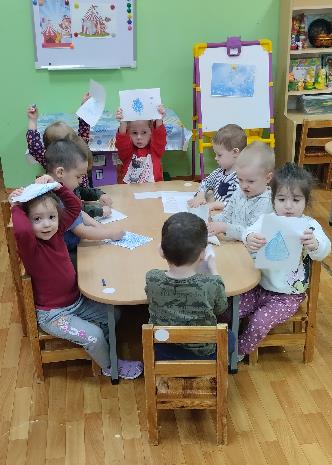 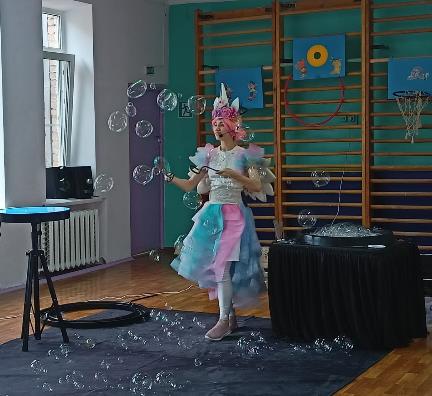 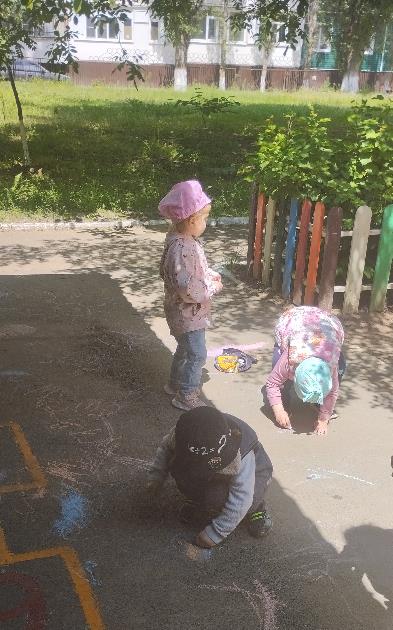 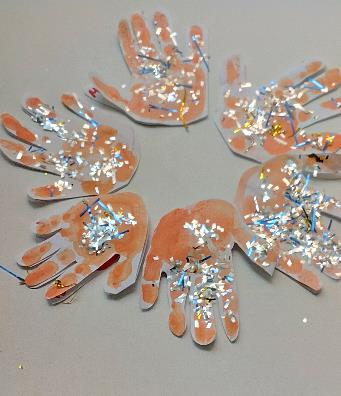 Рисуем солнышко
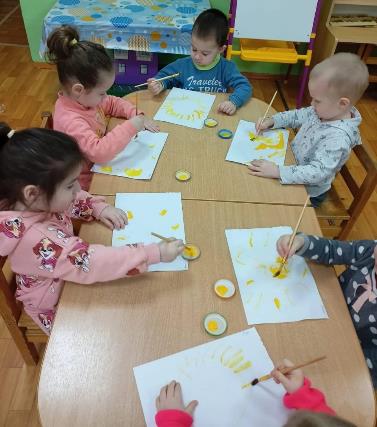 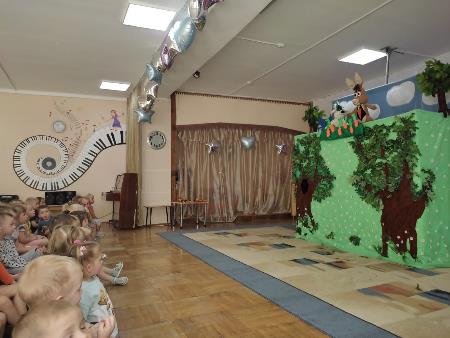 Наши прогулки
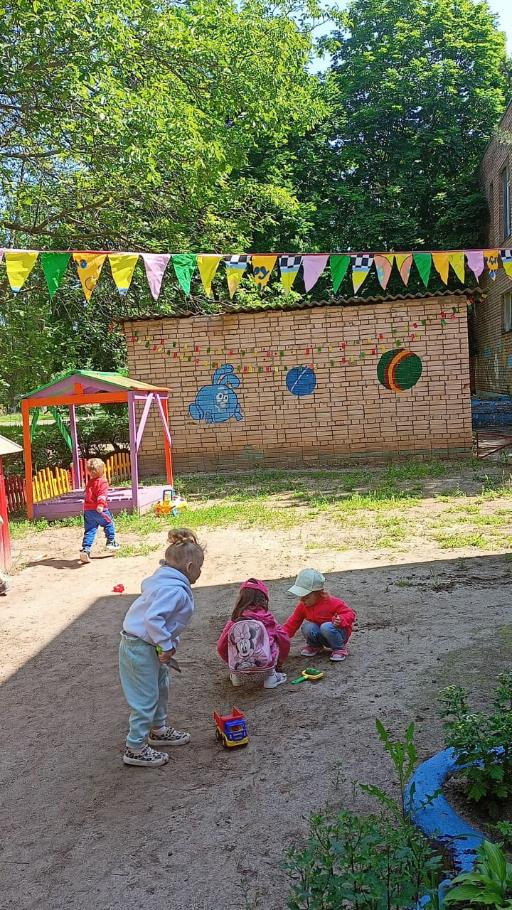 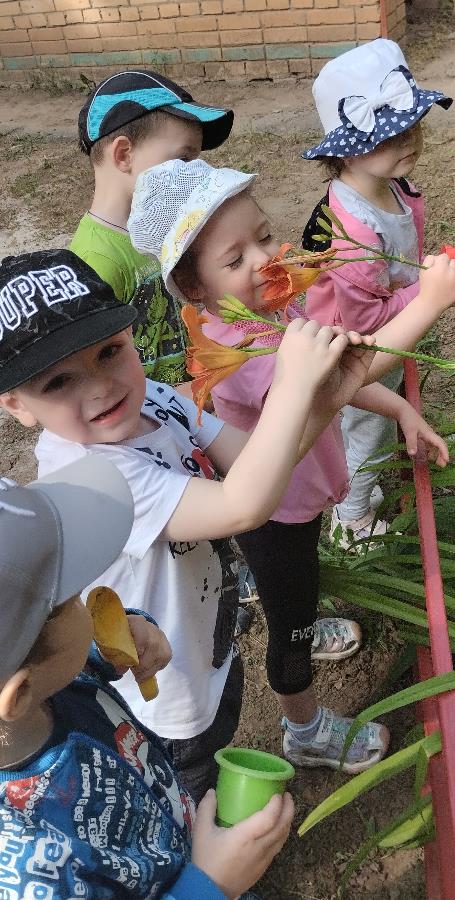 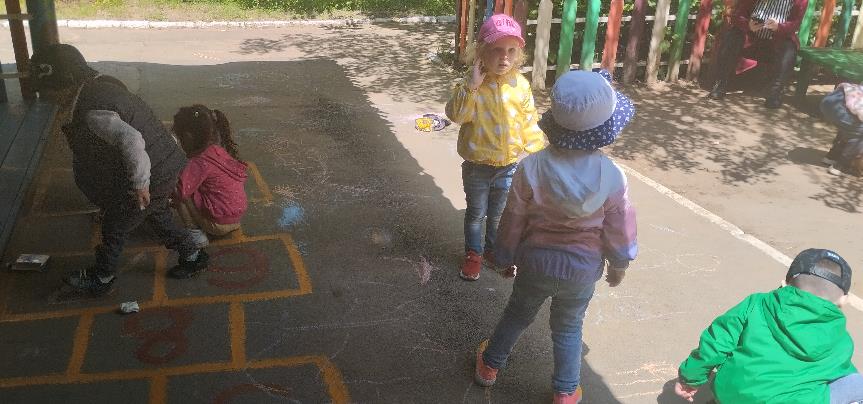 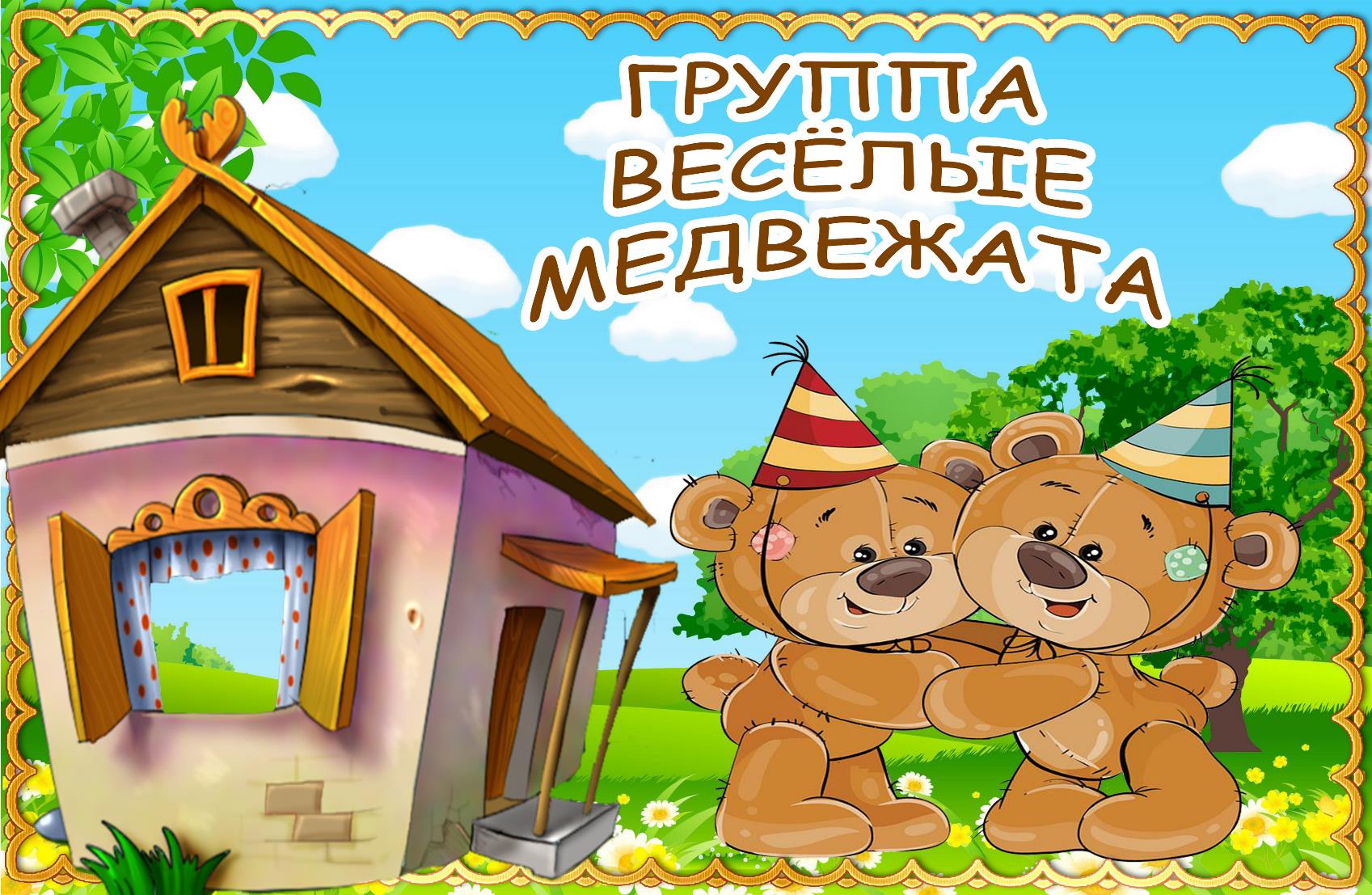 ДО НОВЫХ ВСТРЕЧ!